Why “District-style” as opposed to “Individual-Building-style”
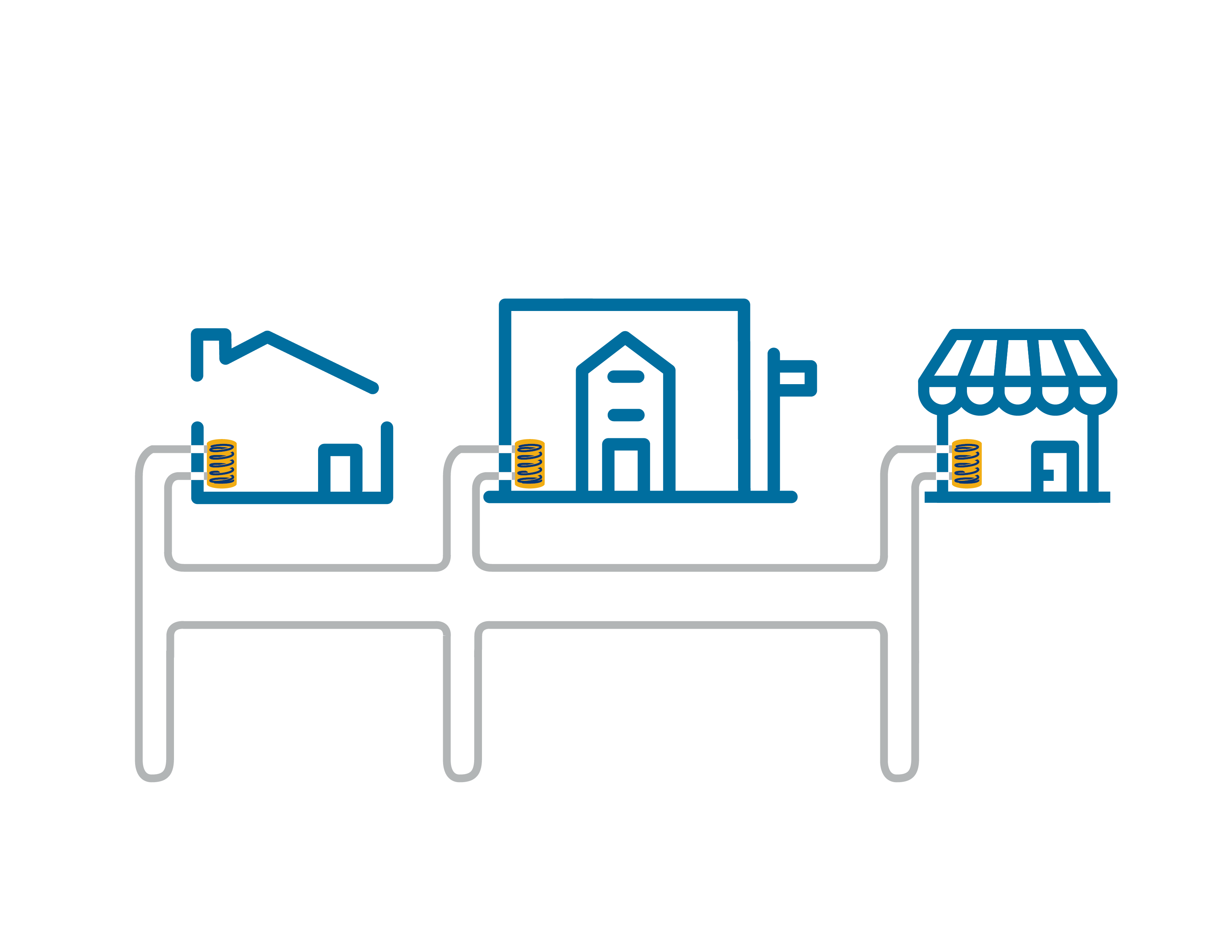 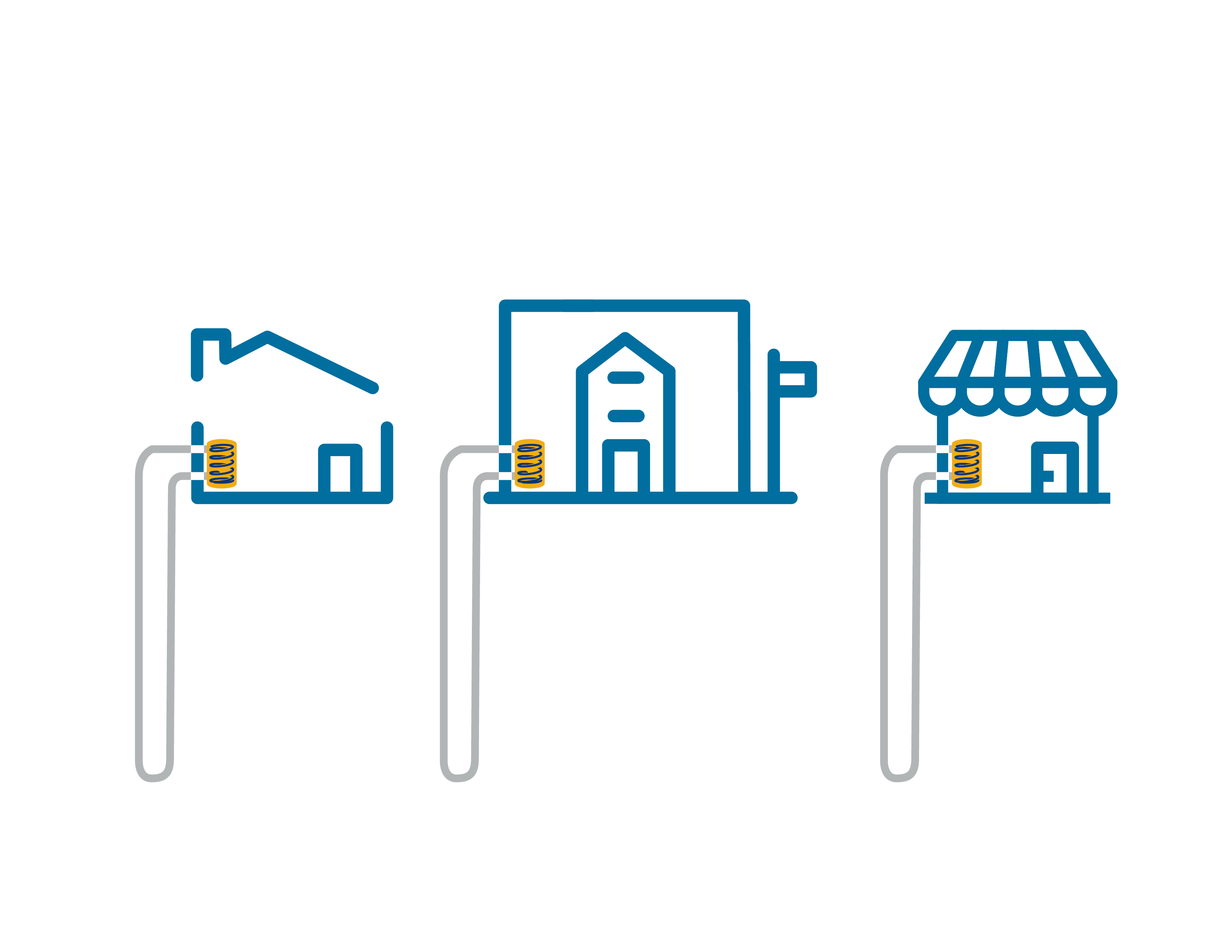 District-style
Individual-Building-style
Why “District-style” as opposed to “Individual-Building-style”
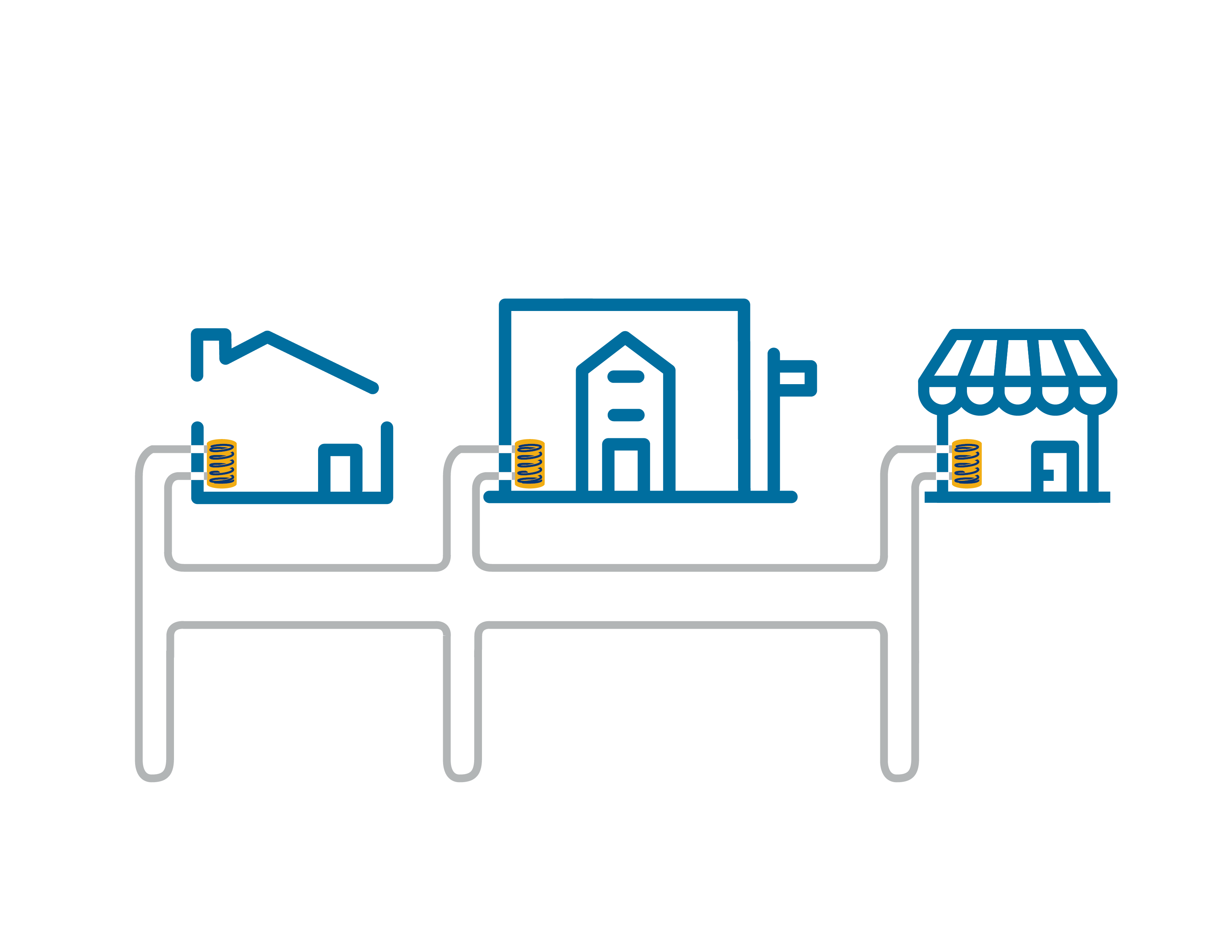 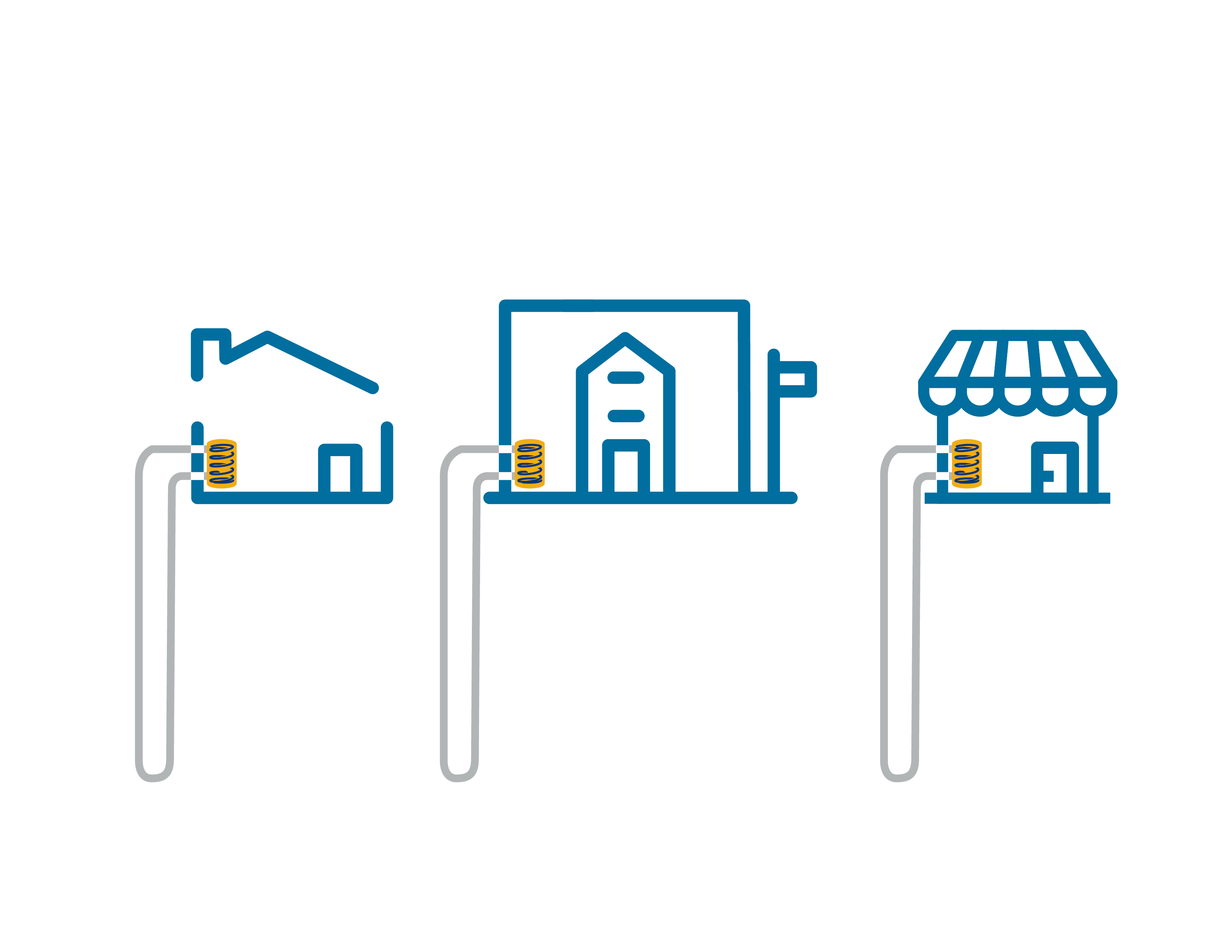 District-style
Why Incur Costs for the Extra Connector Pipes?
Individual-Building-style
Why “District-style” as opposed to “Individual-Building-style”
LIMITATION OF AVAILABLE FOOTPRINT SPACE
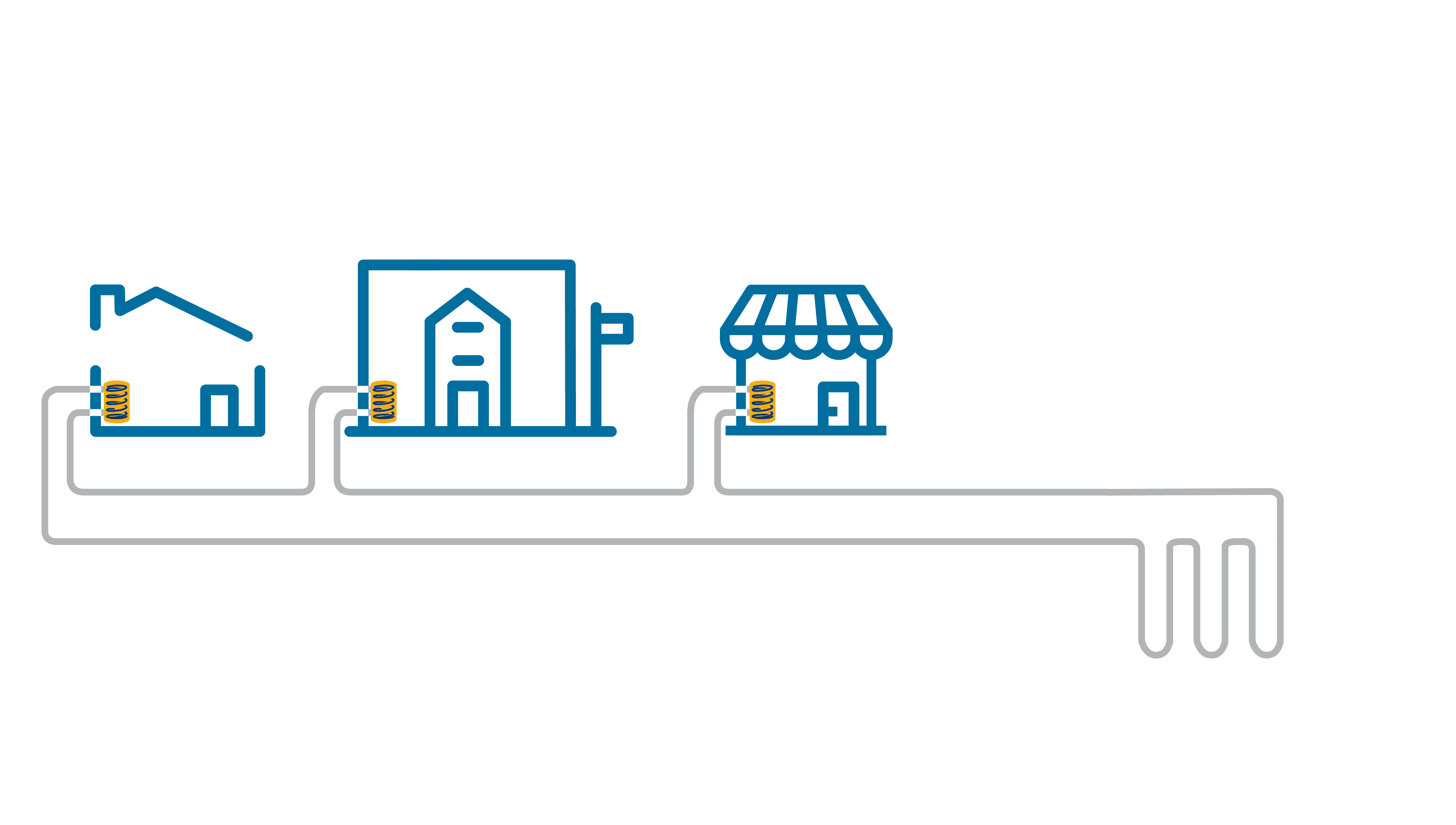 Why “District-style” as opposed to “Individual-Building-style”
LOAD FLATTENING enables downsizing
Separately:
Max 4, and
Max 7, equals
Infrastructure
Need of 11
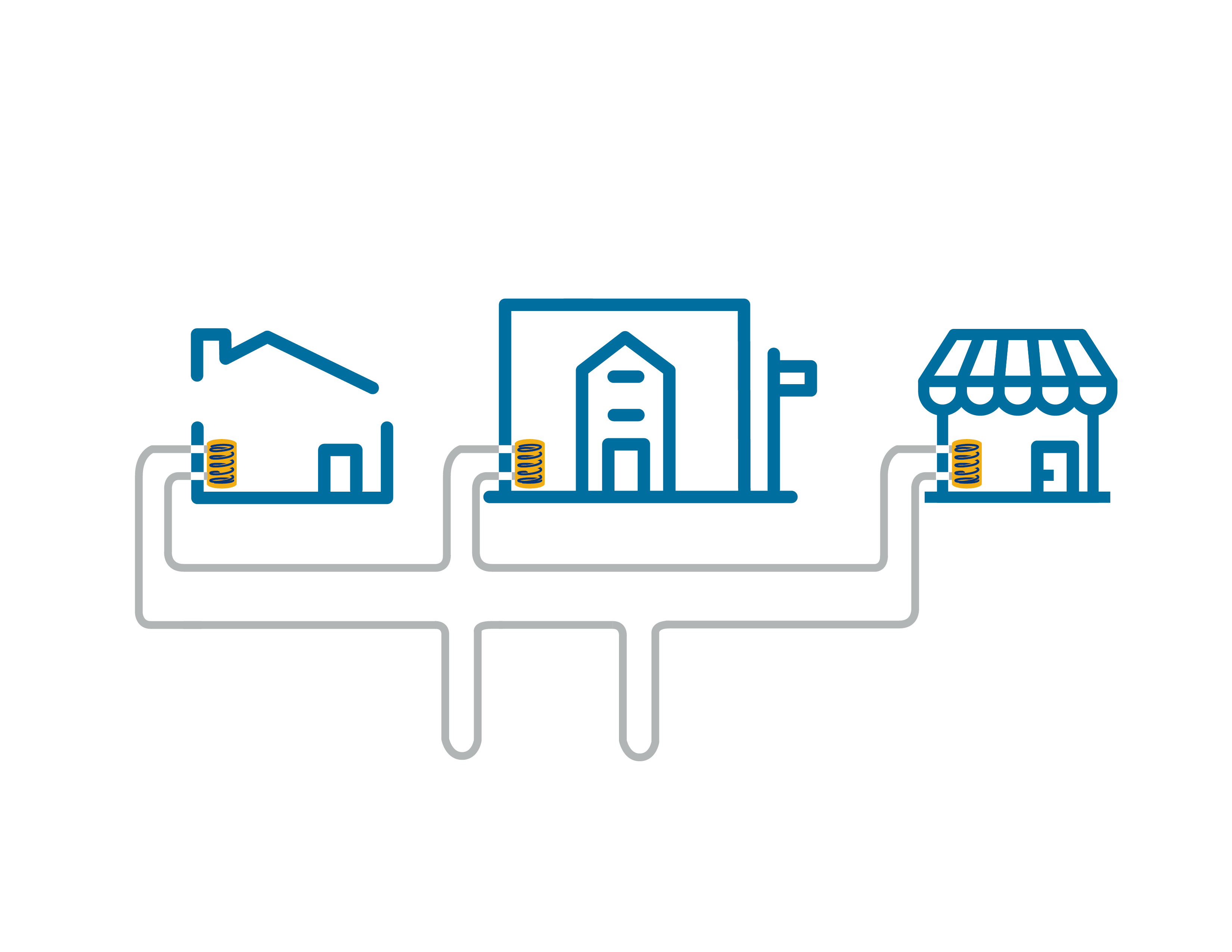 Aggregated:
Sharing
Reduces To
Infrastructure
Need of 8
Why “District-style” as opposed to “Individual-Building-style”
ACCESS TO OPPORTUNISTIC RESOURCES such as wastewater and/or surface water body
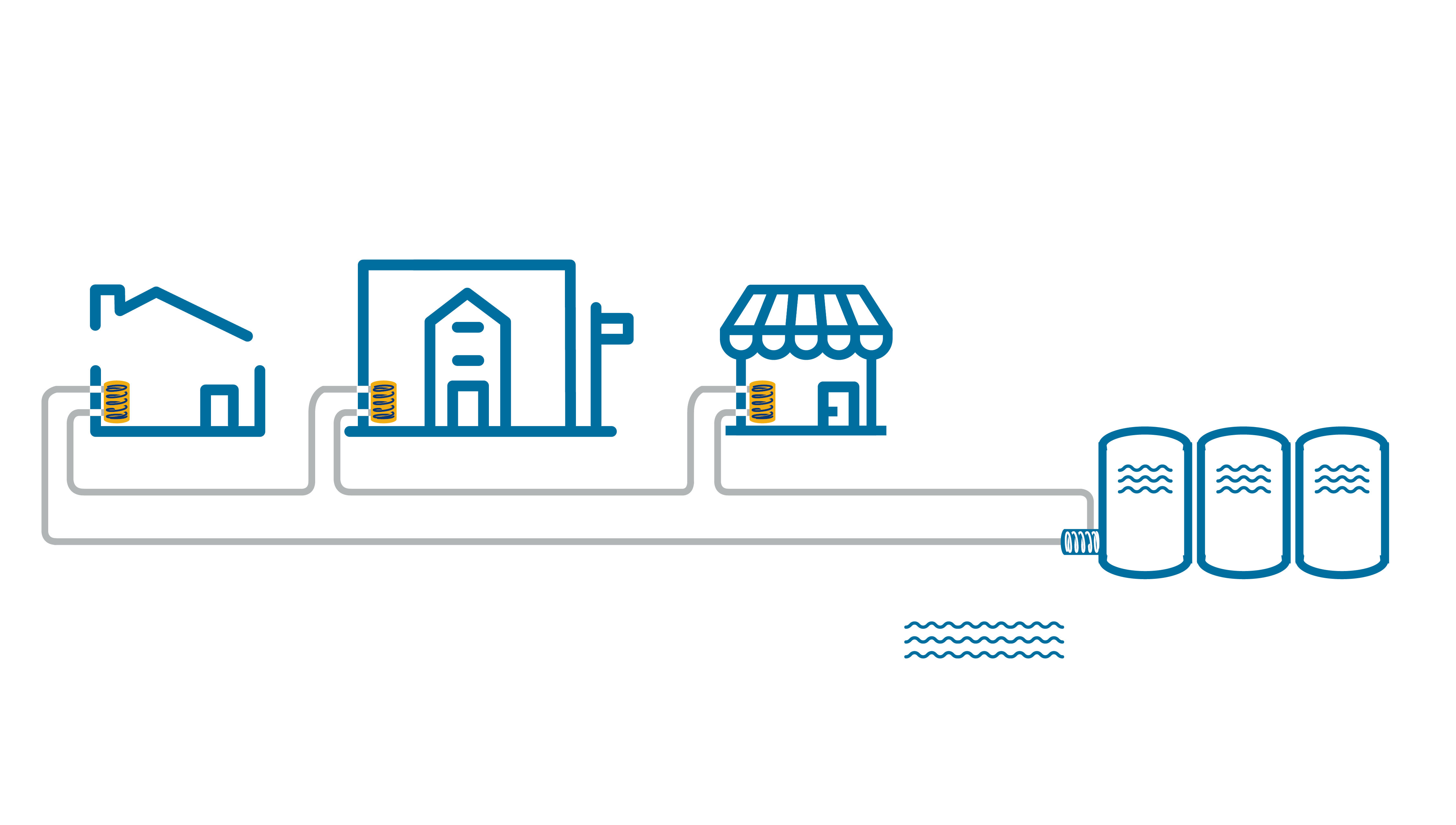 POTW Outfall Pipe